In Rememberance
Art Helps us through the difficulties of life
75th Anniversary
75 years ago this week of May 4, 2020, the liberation of the Terezin concentration camp happened. In this lesson we will remember and honor the prisoners of Terezin, and learn from the art, journals, poetry and their personal testimonials.
Friedl Dicker-Brandeis
Art Teacher
Brundibar cast
Office forms as art paper
Beauty Around us
What we see
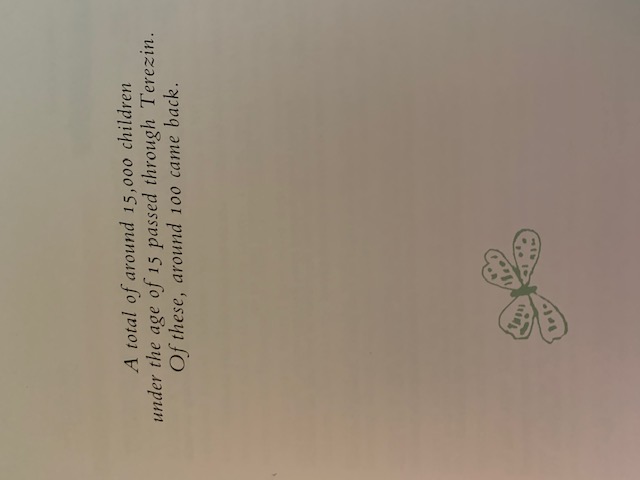 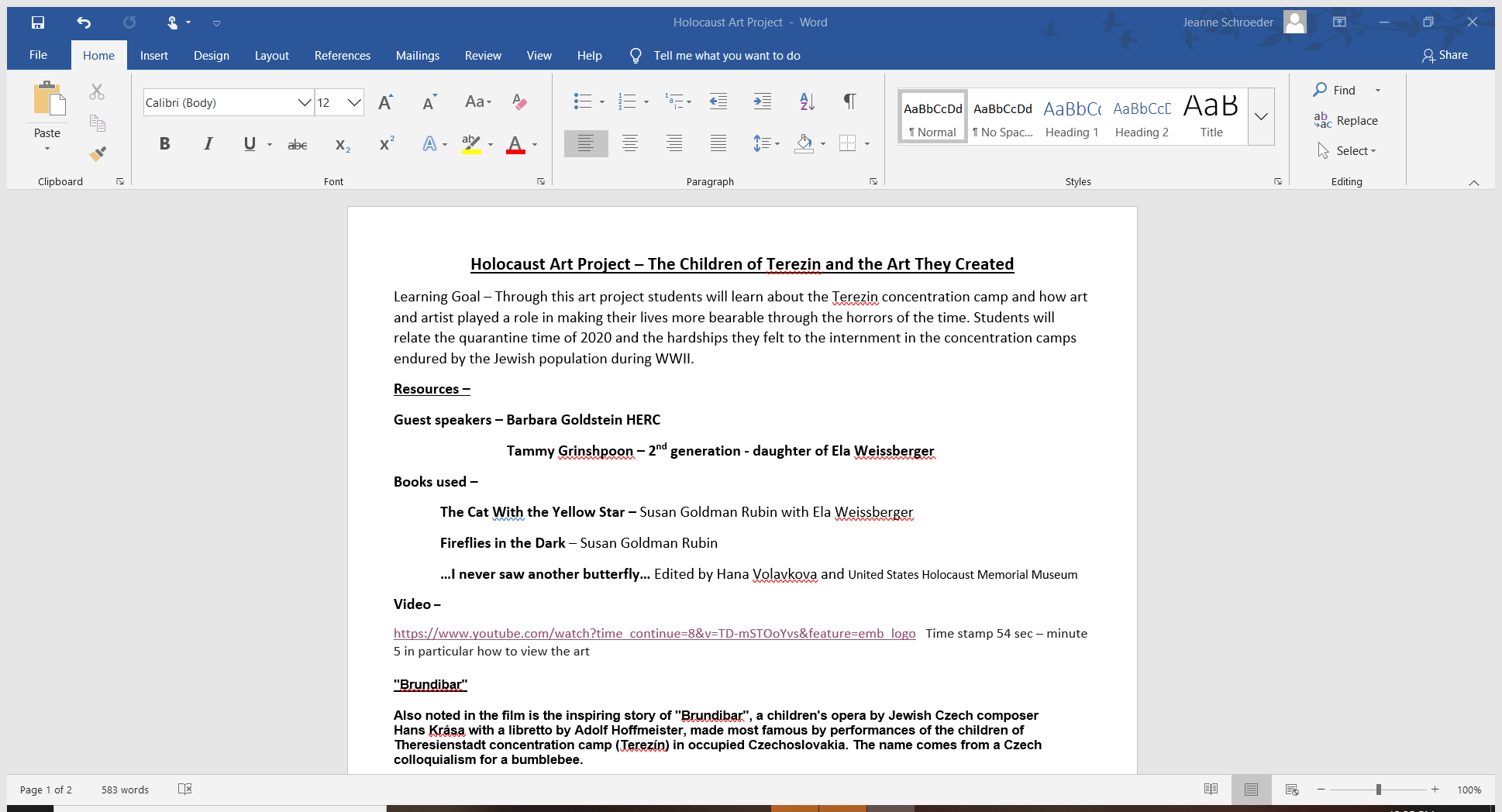